Open Educational Resources: Finding and Utilizing Affordable Course Materials
Amie Freeman and Tucker Taylor
University of South Carolina Libraries
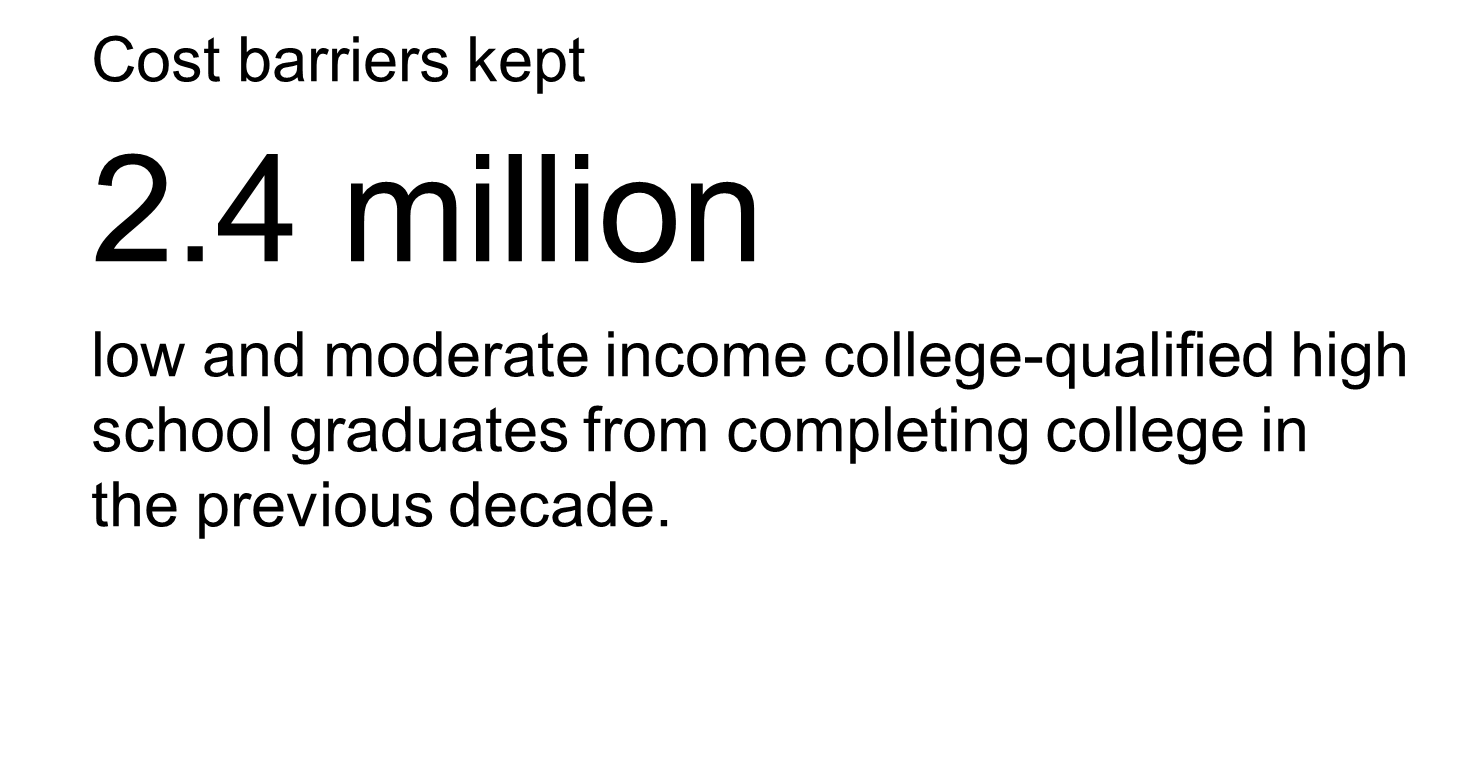 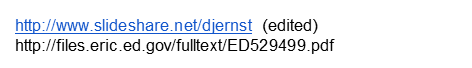 [Speaker Notes: We want merit based students, not students who can pay for a better society

College is expensive. 

Figure

We wish we were here to fix the whole problem, but we can’t (today). But, as librarians, we can help control some of the costs. (Textbooks)

Amie]
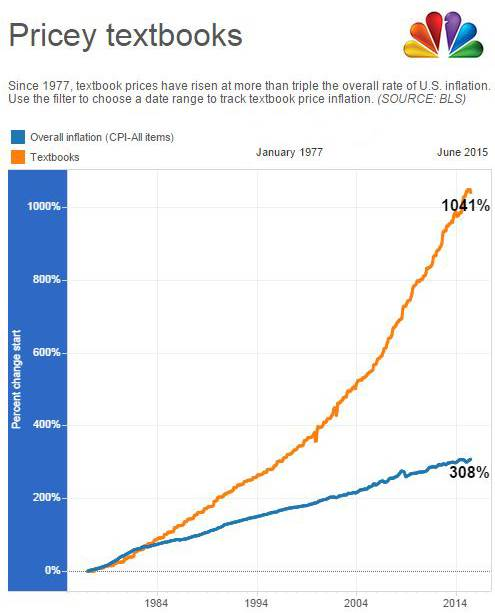 Image Credit NBC News
http://www.nbcnews.com/feature/freshman-year/college-textbook-prices-have-risen-812-percent-1978-n399926
[Speaker Notes: Since 1978, college textbook costs have increased 1041%. Over the past decade, college textbook prices have increased by 82 percent, or three times the rate of inflation, from report report.

Two flaws in the textbook market:

5 textbook publishers control more than 90% of the $8.8 billion market.  No serious market competition.

Textbook publishers benefit from a fundamental market flaw in the college textbook market. No direct interaction between the producer and the consumer--with normal markets, like the automobile market, the consumer exercises control over prices by choosing to purchase products that priced best for their value. This consumer choice forces producers to price their products competitively. In the textbook market, this consumer control is eliminated by the fact that the professor, not the student/consumer selects the product, and the student/consumer actually expends the money. Because of this, the student is a captive market, and traditional publishers are able to drive continually prices higher without fear of market repercussion. (just like prescriptions-companies market to doctors, not patients and doctors pick the meds)

 

Amie]
You know that textbooks are expensive.
average cost: $1240/year
[Speaker Notes: We all know that textbooks are expensive. So let’s talk about what else you already know:

1200 average
worse for freshman, survey classes
use usc’s example
community colleges get hit harder
exponentially more than cost of living now--how long will the avg student have to save before they can afford textbooks.
WHY: monopoly of textbook publishers, same problem as with pharmaceuticals

Tucky]
Around the State - 2014
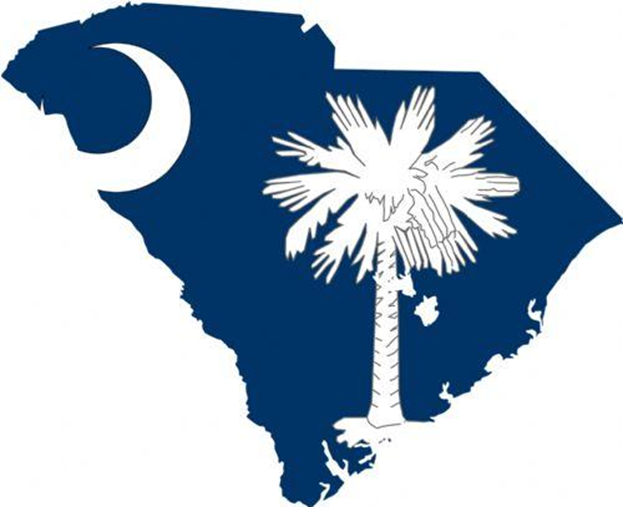 USC Upstate				$800-1,200
Coker					$1,000
Winthrop					$1,000
USC 						$1,008
Clemson					$1,138
Coastal					$1,147
Furman					$1,200
Piedmont Tech				$1,200
College of Charleston			$1,207
Charleston Southern			$1,400
Denmark Tech				$1,500
Voorhees					$1,500
Midlands Tech				$1,632
Image Credit: Darwinek
https://commons.wikimedia.org/wiki/File:Flag-map_of_South_Carolina.svg
CC:BY:SA
[Speaker Notes: USC looks low by comparison, but the landscape is more nuanced.  Since we have a lot of upper level and graduate programs, these textbook averages do not tell the full story of our average undergraduate.  

For many students and families already struggling to afford a college degree, especially in SC, that is simply too much – meaning more debt, working longer hours, or making choices that undermine academic success.

Tucky]
USC
$1377  Your first semester

190 hours of minimum wage work
[Speaker Notes: Textbook costs obviously affect students who are in lower income brackets more.  These students are often first generation college students as well. Additionally, textbook publishers target large survey classes so that they can maximize their profits.  This cost also disproportionately hits freshman, who have the least amount of skills at navigating this system as well as are vulnerable for dropping out. 

For many students and families already struggling to afford a college degree, especially in SC, that is simply too much – meaning more debt, working longer hours, or making choices that undermine academic success.

Tucky]
Over the course of an academic career, students report that textbook costs have caused them to:
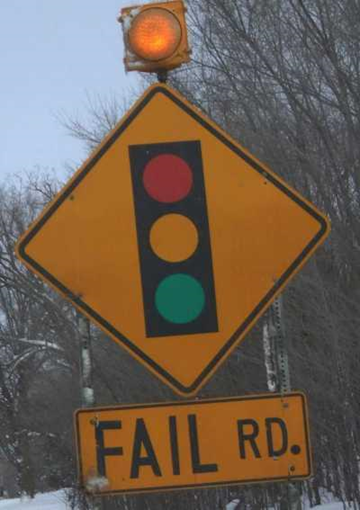 Not purchase the required textbook		64%
Not register for a course			45%
Take fewer courses				49%
Drop a course					27%
Withdraw from a course			21%
Fail a course					17%
Image CC-BY Dagny Mol http://tinyurl.com/prdrmw4
http://florida.theorangegrove.org/og/items/10c0c9f5-fa58-2869-4fd9-af67fec26387/1/
[Speaker Notes: Do you think your students buy and use the book?

Stateof Florida 2012 survey
http://www.openaccesstextbooks.org/%5Cpdf%5C2012_Florida_Student_Textbook_Survey.pdf

Amie]
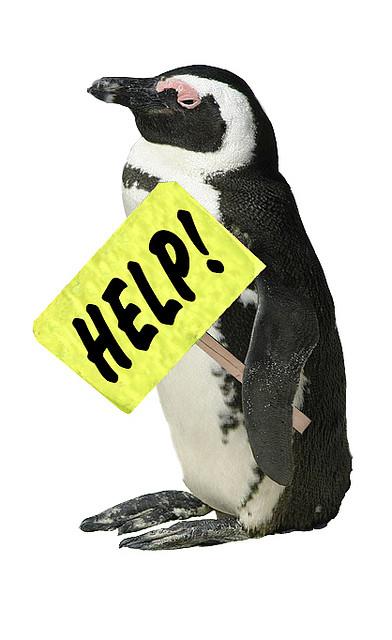 Image CC-BY
http://tinyurl.com/nq7e5sq
Graham Richardson
[Speaker Notes: Amie]
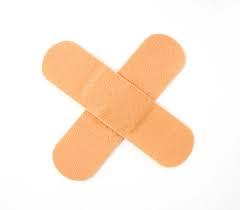 Current Solutions
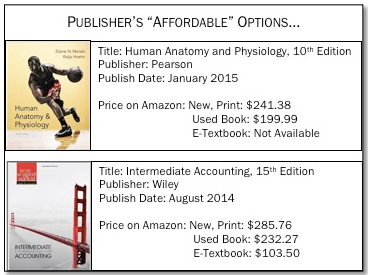 Image CC-BY  www.studentpirgs.org/textbooks
Credit Student Pirgs
[Speaker Notes: What are some solutions that have been tried, or have been presented as the answer to all of the problems? rental, online, used: still expensive and restrictive
			library textbook program: expensive, not sustainable, only so many students can use at a time (access is a major problem)
Rental-still expensive, can’t use fully--can’t highlight, write, etc or won’t get money back
OPEN

Tucky]
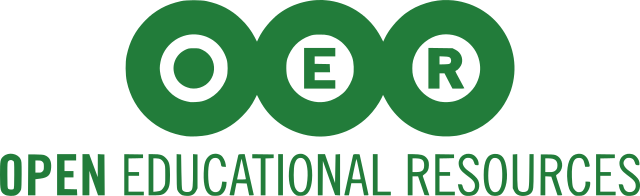 Open educational resources (OER) means teaching, learning, and research resources that reside in the public domain or have been released under an intellectual property license that permits their free use and repurposing by others.
[Speaker Notes: So, What Are Open Textbooks?
Open textbooks are high-quality college texts with an "open" copyright license allowing the material to be freely accessed, shared and adapted. 
   They are: a significant cost saver to students
·  	Ability to be accessed and downloaded onto computers, mobile devices, and e-readers
·  	Allow faculty customization in order to tailor to their individual classes and learning objectives
Many are PEER REVIEWED and go through similar evaluation processes to traditional textbooks.

Next slide: 
Of students surveyed, 82 percent said they would do significantly better in a course if the textbook were free online and a hard copy was optional. (http://www.ohiopirg.org/sites/pirg/files/reports/Ohio%20PIRG%20-%20Fixing%20Broken%20Textbooks%20Report.pdf) http://www.studentpirgs.org/textbooks

Faculty benefits:

Instructors also benefit from the flexibility of open textbooks.  

Texts are free online, all students have access to the material, regardless of their financial circumstances. More access to knowledge=students doing better in course.

Most open licenses permit instructors to create customized versions of the textbook for use in their own classroom.  For example, you could remove unwanted chapters, change notations, or insert your own sections and examples.  You can distribute their customized versions online, or have them printed for students by the bookstore.

It puts control back into the hands of the educators

Amie]
What is “Open”?
[Speaker Notes: Lots of benefits to using open materials, but we’re going to focus on the top two. First, and this is everyone’s favorite: FREE. Your students can access these materials at absolutely no cost. 

Also benefits to you personally: you can personalize your class with these materials. Not bound by the structure of a traditional textbook or course layout--

Retain - You, your students, your TAS, have the right to make, own, and control copies of the content (e.g., download, duplicate, store, and manage) day one until you die-not going to expire like a rented or licensed book might
Reuse - You can use the content in a wide range of ways (e.g., in a class, in a study group, on a website, in a video)
Revise - the right to adapt, adjust, modify, or alter the content itself (e.g., translate the content into another language, or make it disability friendly)
Remix - the right to combine the original or revised content with other open content to create something new (e.g., if you don’t like a chapter’s content, you can take a chapter from another OER and replace it)
Redistribute - the right to share copies of the original content, your revisions, or your remixes with others 

Amie]
Myths
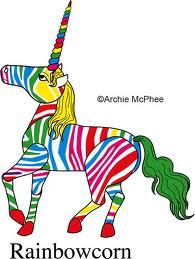 Online = free
Everything on the internet
is junk
Publishers add benefit
Image Archie McPhee CC-BY-ND
www.mcphee.com/blog/
[Speaker Notes: Tucky]
Using OERs: Benefits for the Classroom
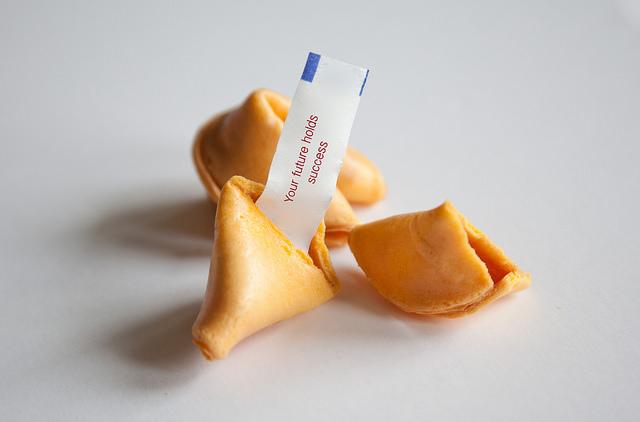 Image www.flazingo.com
CC-BY-SA
[Speaker Notes: All students, regardless of background, have EQUAL OPPORTUNITIES to succeed in the course. There is no cost barrier determining who can pass the course. Successful students=better teaching, better course evaluations

All students will have access from day one and can study from the start. They can use ANY device, wherever they are, and can even print for minimal cost---no delay in learning, can jump right in and do better in the course, better grades, better reviews for you. 

You have CONTROL over your material--if you don’t like something, take it out. If you like something from somewhere else, put it in. Mix and match, add in your own stuff. You can do whatever fits your needs best.

No digital rights management--you can reproduce your material in any way you see fit. Post it wherever, however--on blackboard, print out, etc.

Tucky]
OER Benefits
Free (or low cost print)
Adaptable/customizable/creatable 
Many are peer reviewed, very high quality
Focused on high enrollment courses
Very little copyright concern
Allowed to make web accessible
Makes our required course materials available to everyone
Students have access first day of class
[Speaker Notes: Recap

Tucky]
University of Massachusetts, Amherst
2011-Open Education Initiative
Faculty to convert 
classes from traditional textbook  
use to OERs
Students saved an average 
$125.98 per course
Nearly $1 million saved
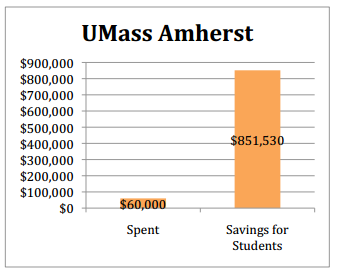 Image CC-BY  www.studentpirgs.org/textbooks
[Speaker Notes: Open Education Initiative, University of Massachusetts, Amherst 
Goal: find alternatives and replace high cost textbooks
Offer grants from $1000 to $2500 to switch from a traditional textbook to  (depending on class size and monetary impact)
Library staff oversee initiative, give trainings and workshops, offer one on one help
Investment of $60,000 in grants has led to savings of over $850,000
Figure does not include faculty who CONTINUE using these books into following semesters--if you take this into account, the figure nears 1.5 million

Amie]
Tidewater Community College: A Success Story
Z-Degree

$128,000 saved first year

Drop rates decrease 6 %

Access from day one

Degree more attainable for ALL students
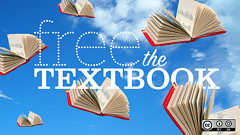 Image CC BY SA  www.flickr.com/photos/11247304@N06/1340979055/
[Speaker Notes: Z Degree-the nation’s first zero textbook cost associate degree

All courses required to make the switch to open educational resources instead of traditional textbooks

In the first semester alone, over 60,000 dollars saved (students saved approx 1200 year)

Drop rates decrease 6 % in z courses

All students have access to ALL course materials on day one

According to Daniel DeMarte, TCC’s vice president for academic affairs and chief academic officer, “By eliminating textbook costs, the Z-Degree makes a college degree more affordable and attainable for many of our students. Our use of OER is also changing the conversation about student success and learning outcomes as we measure results and identify what are the best resources to teach a particular outcome. That is the real power of open educational resources.”

Amie]
South Carolina Schools React
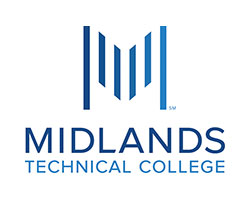 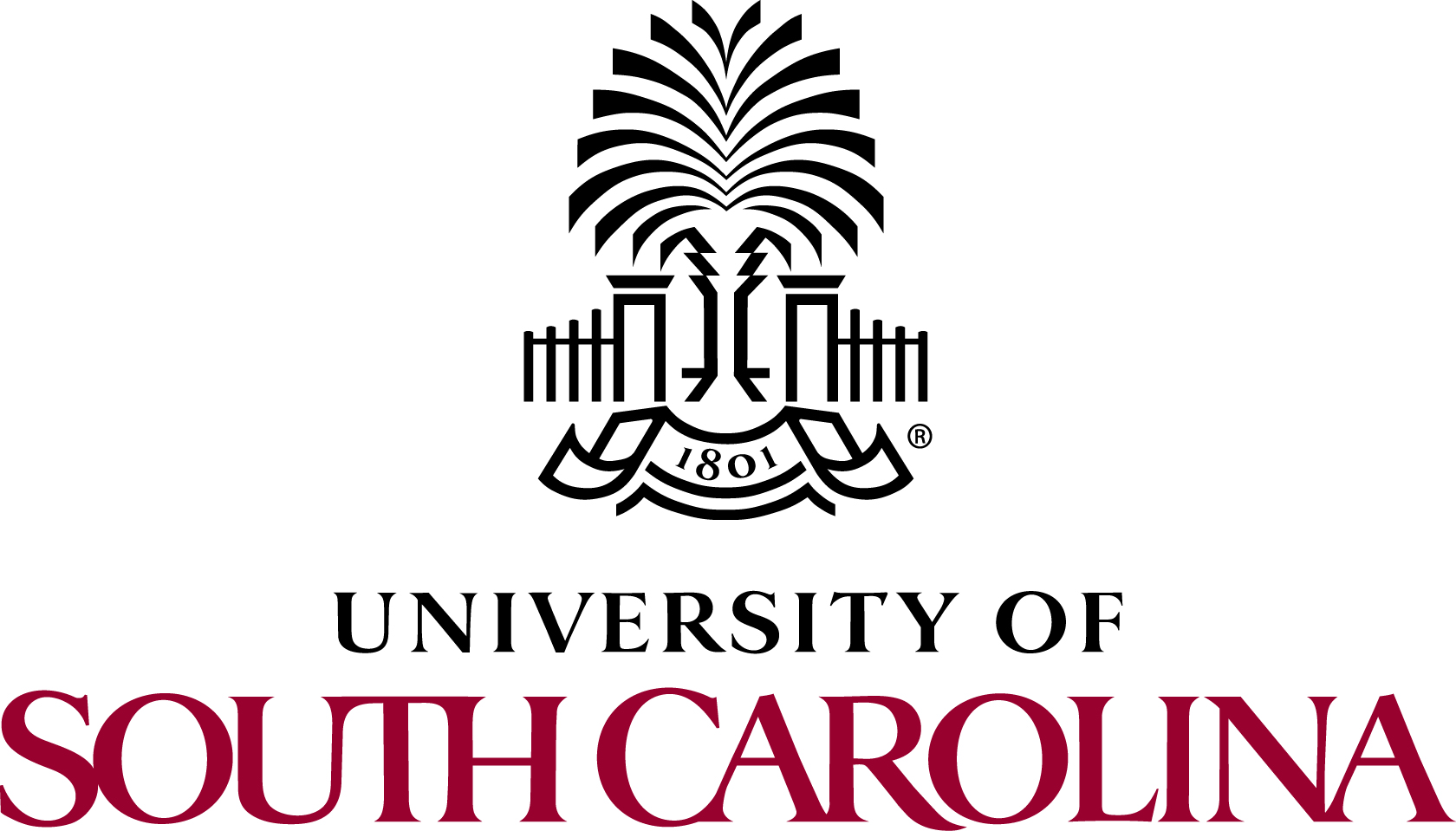 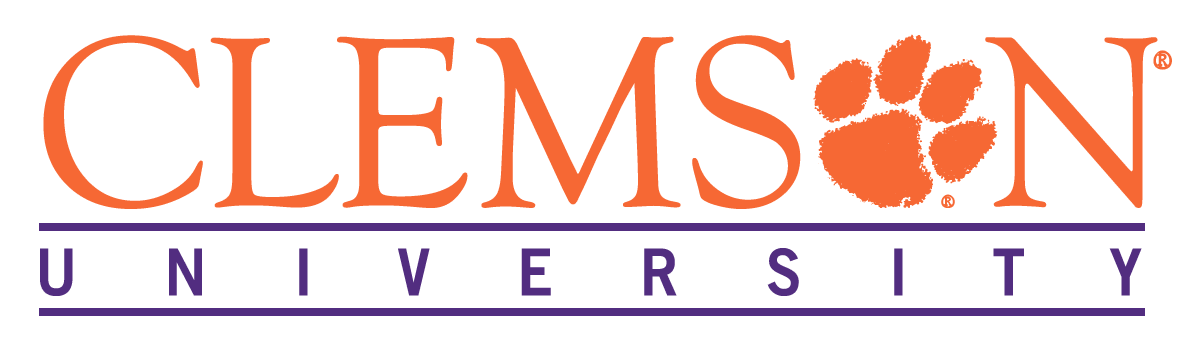 [Speaker Notes: Tucky and Amie!]
Funding
Universities (Rice University, SUNY, Purdue, Oregon State)

Foundations (Hewlett Foundation, Gates Foundation)

Governments (California, British Columbia)

Libraries (GALILEO-ALG)

Nonprofits (OER Commons)
http://www.slideshare.net/djernst (edited) Credit: David Ernst
[Speaker Notes: Someone has to pay for all of this though, right? Are people just supposed to work for free? Qualified experts paid through variety of funding sources to create good OERS

There are open textbook publishing companies, who follow the typical process of authoring, editing, and reviewing, ix and pay royalties to authors based on the sale of print books and supplementary materials. In other cases, authors or teams of authors are funded by grants from foundations, their institutions, or the government. Open textbooks still cost money to create, but they are produced and distributed in a way that allows maximum benefit.

In 2012, the California State Legislature directed the public higher education systems in the state to create an online library with open educational resources and textbooks in order to increase faculty adoption of high quality, affordable or free materials to save students money. (Support provided by the William & Flora Hewlett Foundation and the Gates Foundation to match the State of California’s funding, mandated by SB 1052 and SB 1053)



Amie]
So I can just google these, right?
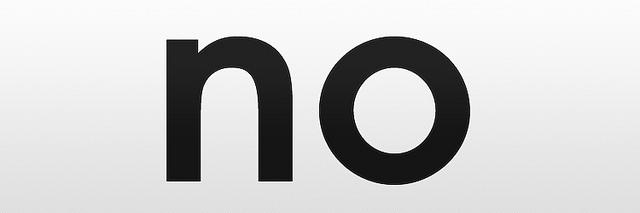 Image CC-BY Sean MacEntee
Image http://tinyurl.com/mdhk6ua
[Speaker Notes: So how do I find these materials? I can just google them, right? NOPE! 

Or at least, we don’t recommend it.

Quality control
Licensing issues
making sure they aren’t going to disappear

Quality, true OERs aren’t always easy to find, but…

THAT’S WHY YOU HAVE US (see next slide)

Amie]
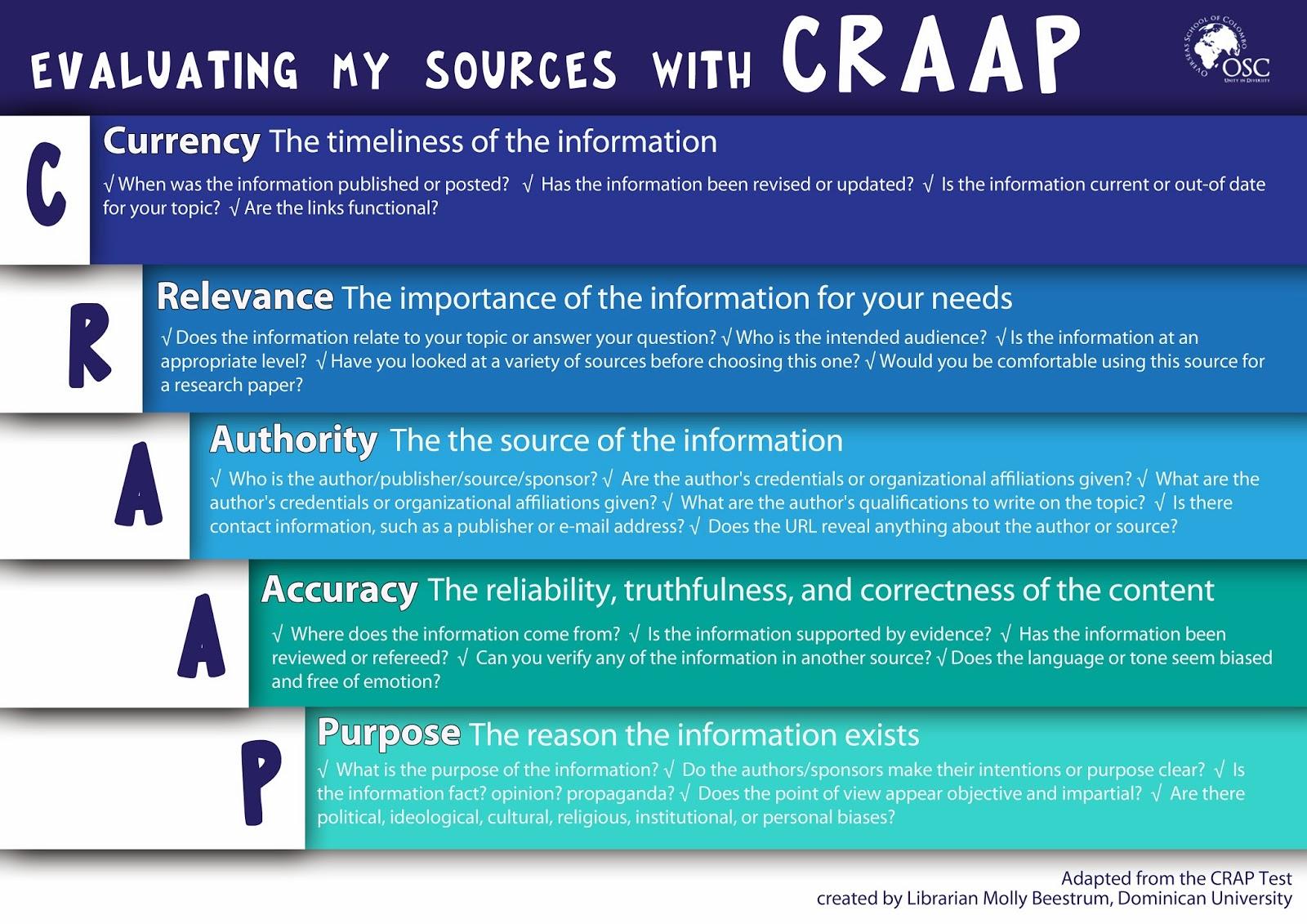 [Speaker Notes: So, you found something that has potential, but you’re still not sure of the quality. Now’s the time to check out the CRAP Test

Currency, Relevance and accuracy, Authority (Rice w/ Hewlett vs/ stuff that’s published by interest groups), purpose-was it created to sway

Tucky]
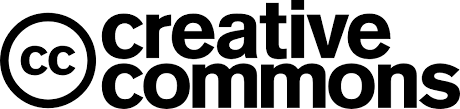 [Speaker Notes: So we know what open is and how to evaluate resources.

So--you want to know how to find, but there’s one more step.

How do you figure out what’s open?

Most things covered by copyright.
Here’s how people let you know what IS available for you to use works in this manner?

The main way we know is from the Creative Commons license--granting an EXCEPTION to copyright law

Creative Commons-brainchild of Stanford folks

Search through their material as easily as google or even through google
You need to 

Tucky]
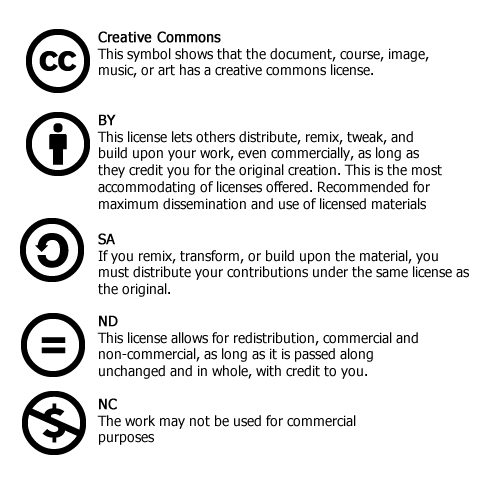 [Speaker Notes: Most CC-BY

You can reuse however you want, even commercially--just have to give credit to whoever created it.

That’s what we want to do! give credit where credit’s do.

You can require others to do the same with your work. (If they use your work, must share-alike)

Can’t change--not open (art)-no derivatives

Tucky]
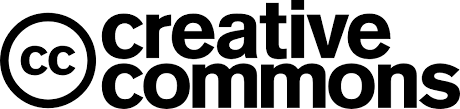 [Speaker Notes: Show examples of CC license (Peter Suber, print outs, etc). Reusing image from two pages previous
Show search page

Tucky]
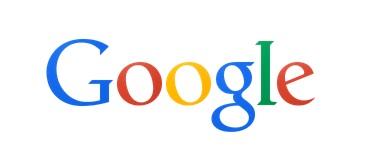 Try an advanced Google search 
Limit by license type
Add the image search
Image www.google.com
[Speaker Notes: Okay, so you really like Google. We’re going to let you Google--but do it smartly!

TUCKY-STATISTICS

show how it can be written out or the symbol

Tucky]
Merlot
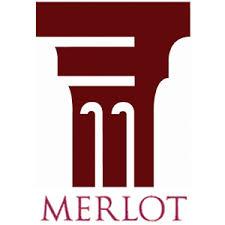 Large searchable database
Many types of open educational 
content
Anyone can contribute
Image www.merlot.org
[Speaker Notes: Show from LibGuide---TUCKY—criminal justice
MERLOT is a free resource designed primarily for faculty, staff and students of higher education from around the world to share their learning materials and pedagogy. MERLOT has one of the largest collections of open textbooks with thousands of free open textbooks in the collection.
Some advantages of the MERLOT textbook collection include:
Largest known collection of thousands of free open textbooks.
Some of the textbooks have MERLOT Peer Reviews.
MERLOT Members may add comments that users can read.
Learning Exercises can be added to the description of the textbook.
Textbooks can be added to your personal collection. 
Textbooks are searchable by subject.

K-12

CIVIL RIGHTS

Tucky]
OER Commons
Search, browse, and evaluate resources from a single access point
More than textbooks--find digital collections, lesson plans, and more
Quality resource for K-12 classrooms and higher education
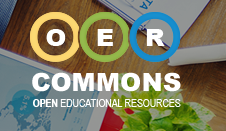 Image OER Commons https://www.oercommons.org/
CC-BY-NC-SA
[Speaker Notes: Single point of access from which educators and librarians can search, browse, and evaluate resources in OER Commons’ growing collection of over 50,000 high-quality OER that have been CATALOGED and ORGANIZED. Everyone can find what they need efficiently--way easier than scouring whole web. More than just textbooks--digital collections, course work, lesson plans

Particularly helpful for K-12, can search by common core materials, etc.

Also a platform to create

Search: 
Chemistry, Physical Science, College/Upper Division, Standard
Show options on left
Bioinorganic Chemistry

Amie]
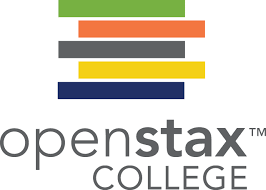 OpenStax
Peer reviewed
Faculty were paid to create
Rice University
Competitive with professional textbooks
Image: http://openstaxcollege.org/
[Speaker Notes: "OpenStax College offers students free textbooks that meet scope and sequence requirements for most courses. These are peer-reviewed texts written by professional content developers." Open Stax is an initiative of Rice University and Connexions.

AMIE-ANATOMY
https://www.openstaxcollege.org/books
Show anatomyGet this book
Options

this is the mercedes
mandated to find 15 most high volume courses
designed to compete w/ tbs already on market

Mostly college level

http://openstaxcollege.org/]
Open Textbook Library: 
University of Minnesota
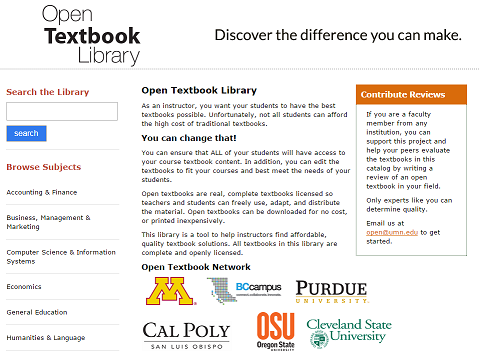 Faculty reviews
Image http://open.umn.edu/opentextbooks
[Speaker Notes: Amie-BIOLOGY, show peer reviews (one specific example)

Mostly college level]
Additional Resources
BC Campus OpenEd
BookBoon
California State ISBN Textbook Finder
Center of Math
College Open Textbooks Collaborative
Community College Consortium for Open Educational Resources
Directory of Open Access Books
MIT Online Textbooks
Open Access Textbooks
Open.Michigan
OpenStax CNX
Open SUNY Textbooks
Orange Grove
SpringerOpen
[Speaker Notes: Tucky]
Now what?
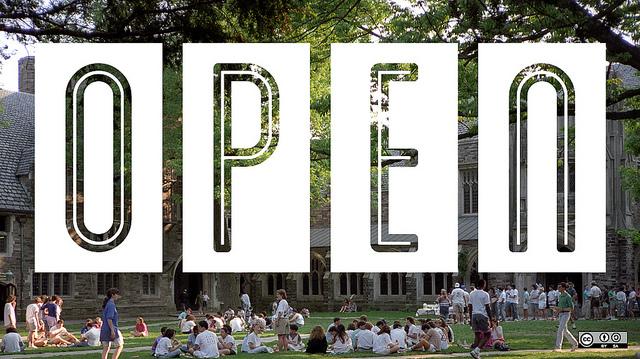 LEARN IT
Be an advocate
Find victims partners
TEACH IT
Spread the word
LibGuides
Image CC-BY-SA opensource.com
http://opensource.com/education/12/2/how-teach-undergrads-how-become-open-source-contributors-without-writing-any-code
[Speaker Notes: Now you know a few things about why OERs can improve the current campus environment and how to find and evaluate them. What are you next steps?

Tucky]
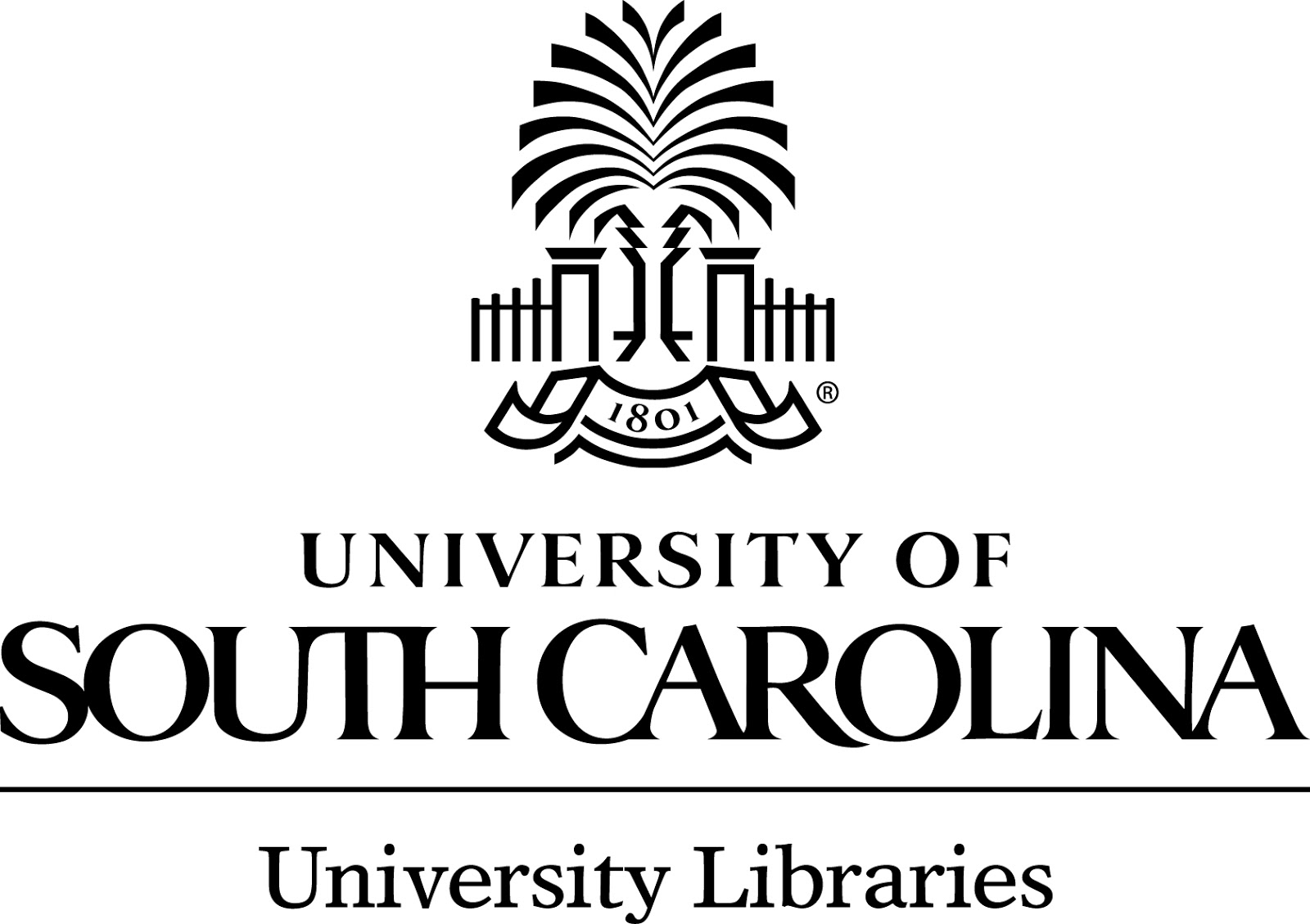 Amie Freeman: dillarda@mailbox.sc.edu
Tucker Taylor: tucky@mailbox.sc.edu